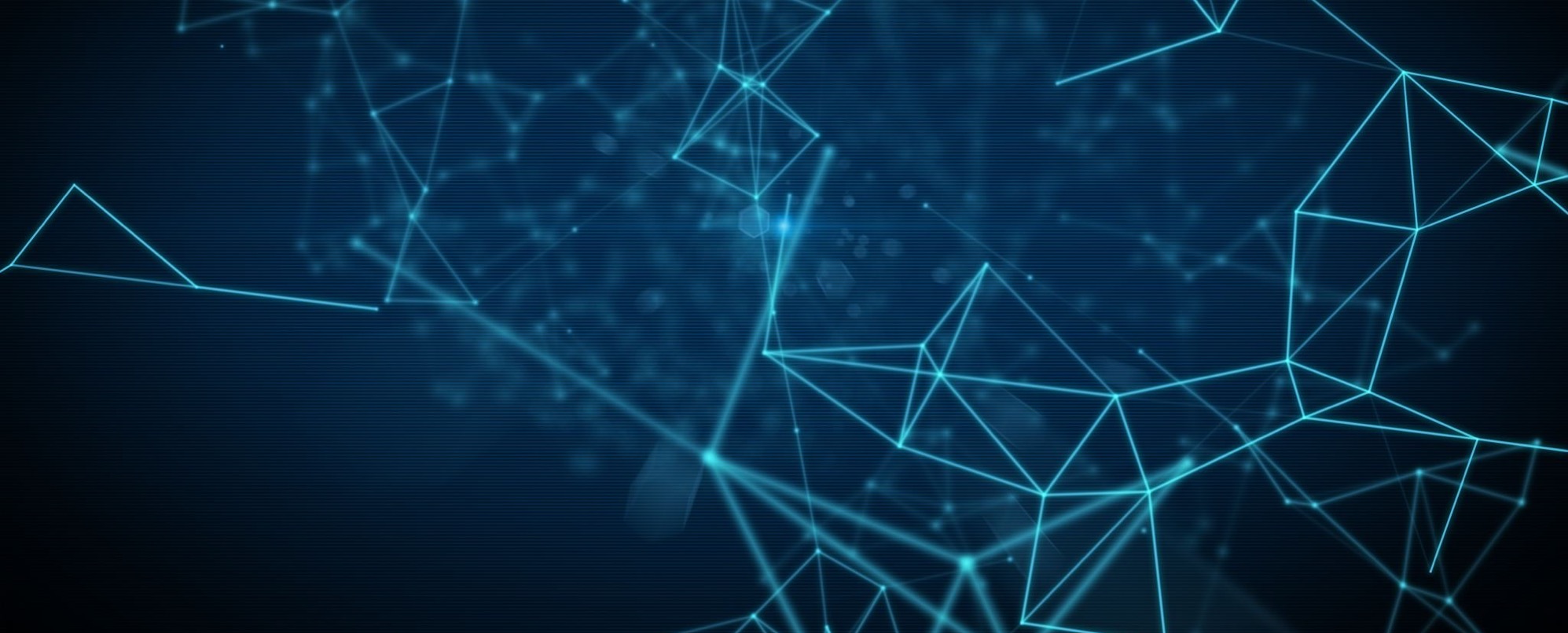 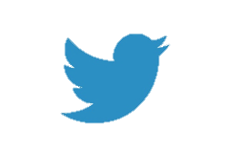 @bsimunich 
#QMResearch
Data- Driven:Using Course & Institutional Data for Continuous Improvement
Dr. Bethany Simunich
Director of research & Innovation
Quality matters
What we’ll cover
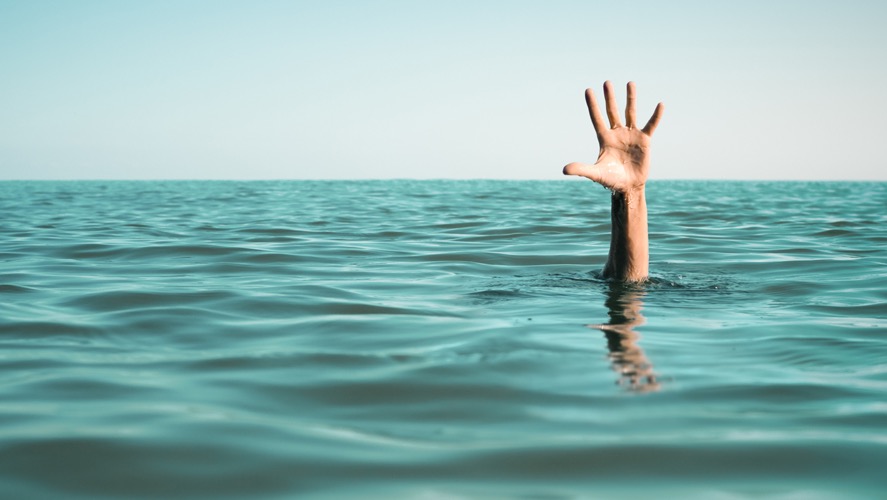 We’re drowning in data
Course grades
LMS data, usually on usage
Other Institutional data – DFW, enrollment, retention, etc.
 Is it meaningful?
 Is it the data we need?
This Photo by Unknown Author is licensed under CC BY-ND
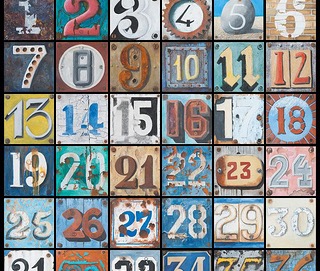 Usefulness and Interpretation is key
Data are not stats or research 
Individual pieces of factual information
Meaning often highly dependent on interpretation and analysis
Avoid a rush to judgement
Make sure you have the full picture before using the data to make decisions
This Photo by Unknown Author is licensed under CC BY
Data Story: Drop/Fail/Withdraw
Michael teaches an introductory-level, larger-enrollment online chemistry course. His institution pulls data on D/F/W rates for courses and his course has been identified as having a high D/F/W rate, which impacts his performance evaluation. 
What might be going on here? 
 Should we assume there’s an issue with Michael’s teaching?
 What other information might Michael/his institution need or want before taking some action?
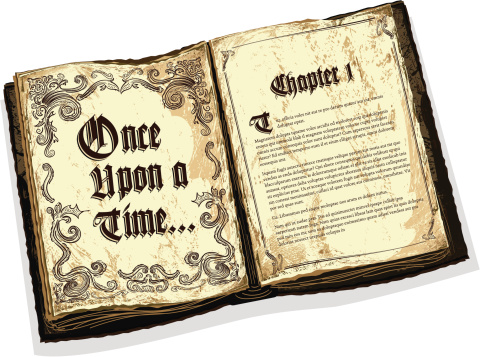 DFW data: A different approach
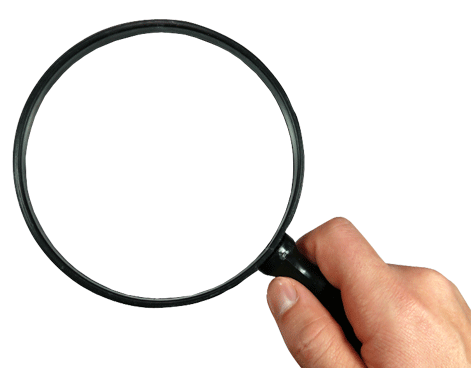 Look at DFW rates over time, and also by level of student preparedness
 Example: WVU assigns a five-scale “institutional rating” to all entering students, based on their degree of academic preparedness (IR-1 = highest, IR-5 = lowest).
 If historical data reveals students have a low-level of preparedness in courses with high DFW rates, consider orientation course to address general readiness or development course to address course preparedness
 If DFW rates are not correlated with low-preparedness, what else might be going on?
Design? Teaching? Student readiness for online?
This Photo by Unknown Author is licensed under CC BY
DFW data: Gather more information
Bernadette Jungblut, WVU’s Director of assessment and retention, recommended qualitative approach as well:
Interview faculty – quantitative data alone won’t tell you why students are struggling
Focus groups with students
 Chemistry course: Adding student support and academic intervention measures did not help
 Faculty interviews revealed students lack essential math skills, but are initially unaware
 Result: Course split into two segments; students may be routed to skills course if they do not pass the first segment
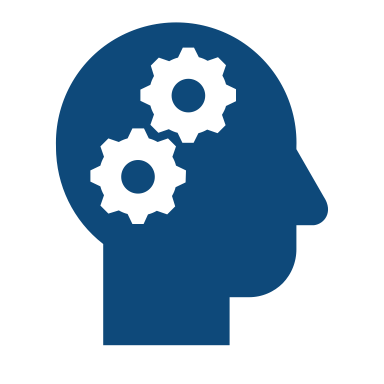 Step back and Strategize
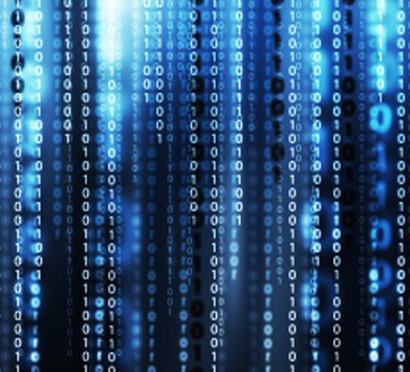 Examples of Data to Collect for Continuous Quality Improvement
This Photo by Unknown Author is licensed under CC BY
What data do you have? What do you need?Who are your stakeholders?
Data Story: Student Evaluations
Pat teaches an accelerated 5-week, 100% online Sociology course that is also Writing Intensive. The SEI response rate for her Summer 2019 section was low (3 students out of 20), and the evaluations were poor to average, despite most students getting A’s and B’s. One student rated everything low and also added comments that Pat was “the worst professor he ever had”. 
What might be going on here? How might this data be interpreted?
What other information would be needed to appropriately interpret the SEI data? 
 What might Pat do to address this data before the class is taught again? What decisions might Pat make, based on this data?
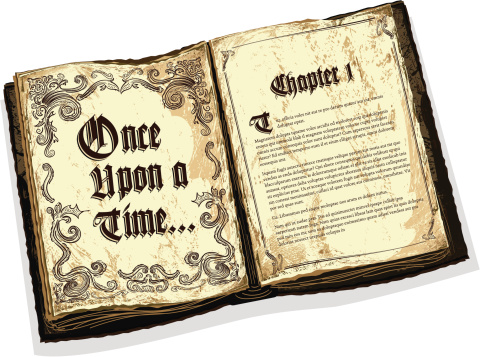 SEI data: A different approach
Compare accelerated format with full-term format
 Examine level of preparedness for college-level writing
 Look at timing and sequencing of assignments for both learners and the instructor
 Augment with student feedback and instructor feedback
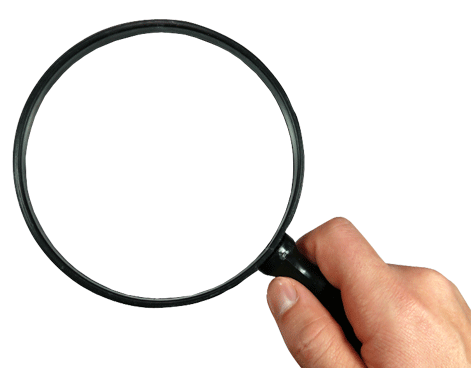 This Photo by Unknown Author is licensed under CC BY
Collecting new types of student feedback
Student feedback on design
Student feedback on design
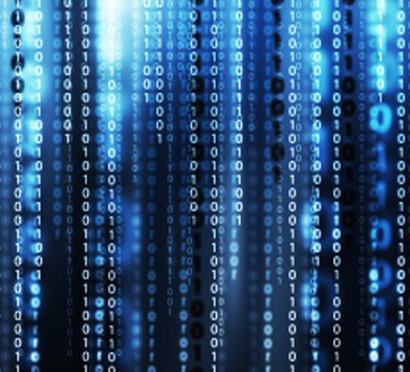 Potential issues and obstacles
This Photo by Unknown Author is licensed under CC BY
Know the limitations of your data
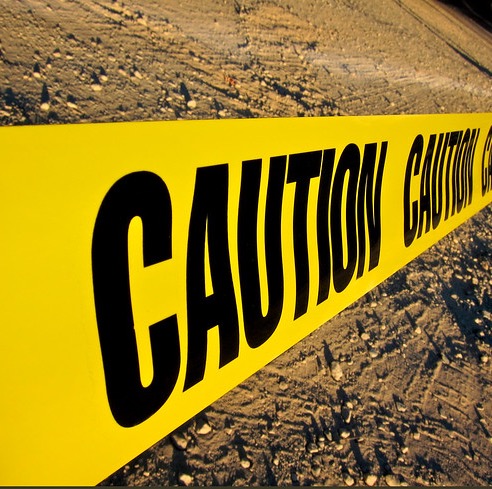 Data are facts, usually numerical, but are dependent on your interpretation to be used wisely 
 Numbers alone don’t always tell us the whole story
 Some data (e.g., student and instructor feedback) need a purposeful effort
 If using data for independent research, consider your needs in advance.
This Photo by Unknown Author is licensed under CC BY-NC-ND
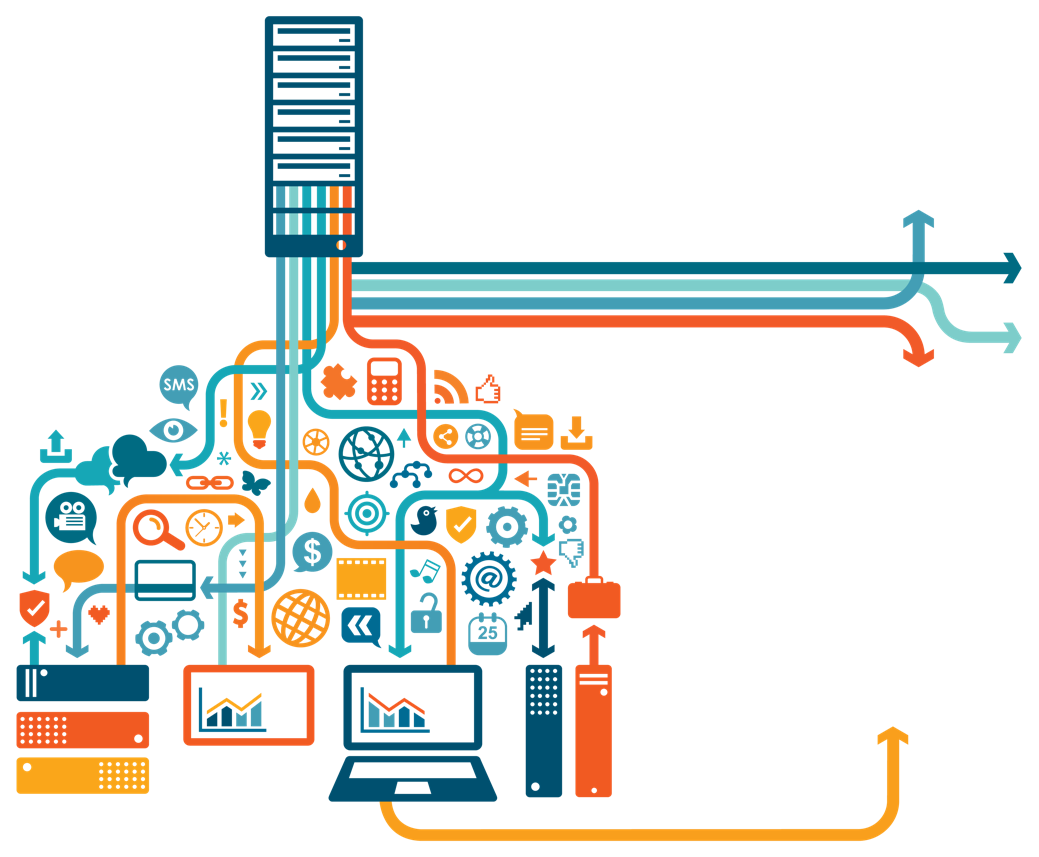 LMS data
Common examples of data collected in a Learning Management System include:
Use/Course Access
Activity Log/Views
Activity Completion
Early alert systems (missed deadlines, low grades, low activity, etc.)
Reports geared toward learner engagement
This Photo by Unknown Author is licensed under CC BY
Example: LMS Data
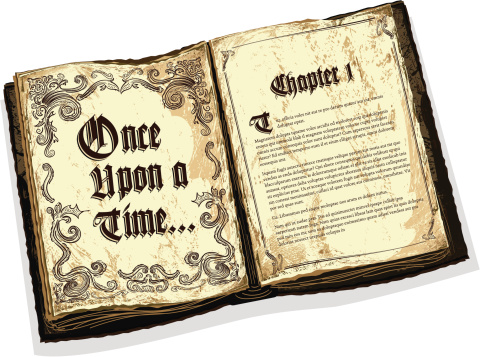 Mountain Valley College wants to gather data on student engagement in online courses. They gather data from the LMS on time spent in the course, and see a very wide range, even within a single course. 
  What does “student engagement” mean in terms of LMS data?  
How might they interpret this LMS data?
 What other data might they need or want to aid interpretation?
LMS data: A different approach
Is there a correlation between LMS engagement and grades?
 Consider more robust view of engagement
 If engagement strategies are focused on active and        applied learning, examine assessments
 Consider GS 3 in conjunction with GS 5
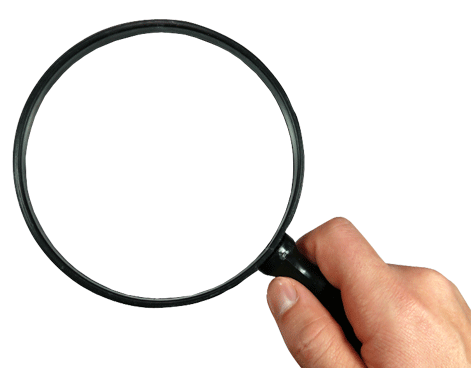 This Photo by Unknown Author is licensed under CC BY
Using Data for CQI and OL Research
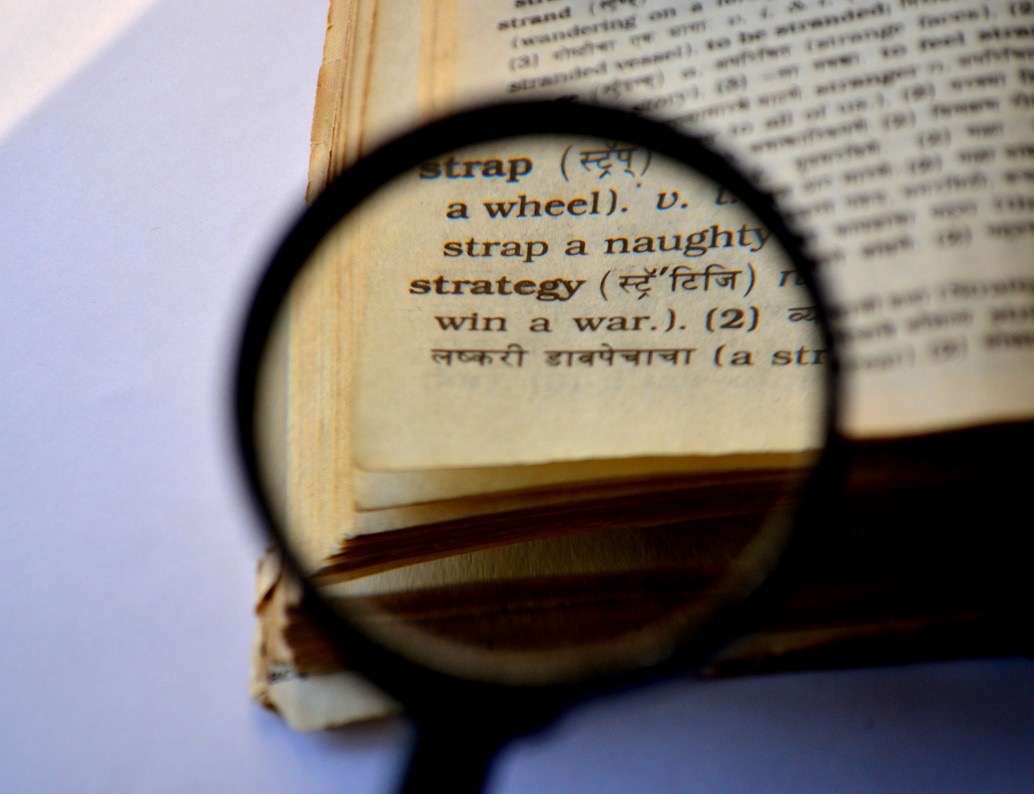 If gathering data for your own research (or institutional research), know what data you need from the start
 Consider what you want to know (your Research Question), who wants to know, and why
 If conducting research around QM/Quality Assurance efforts, plan in advance
Example: Before & After QM
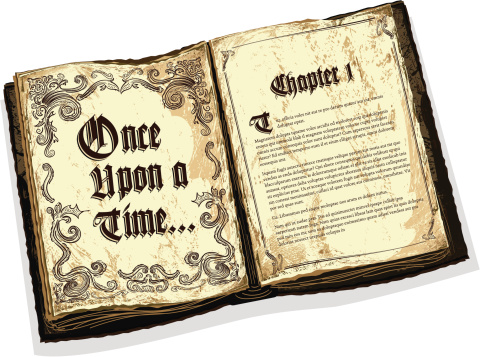 Omar has been teaching online for five years and took QM’s Improving Your Online Course workshop last Spring. Over the summer, he worked hard to revise his course to meet QM Standards, and in September, his course received QM Certification. Omar is excited to see the grades of students this semester, since they’re in the revised, QM-certified course, and hopes the grades are proof that QM ”works”. 
 If Omar compares student grades before the QM Certification to grades after QM Certification, what other information would he need to get the full picture of any grade changes? 
 Why might final grades not provide ”proof that QM works”? What other data might he analyze or collect to enable him to better understand potential effects of revising his course to meet QM Standards?
Before/After QM data: A different approach
Get the full picture of “Before”
 Document any/all changes made
 Consider confounding variables (Online Quality Pie):
Teaching/Delivery
Student Preparedness
Content
LMS & Institutional Infrastructure
 Gather student feedback
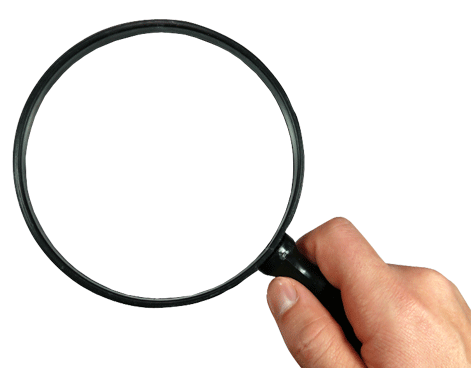 This Photo by Unknown Author is licensed under CC BY
Doing research? QM is here to help!
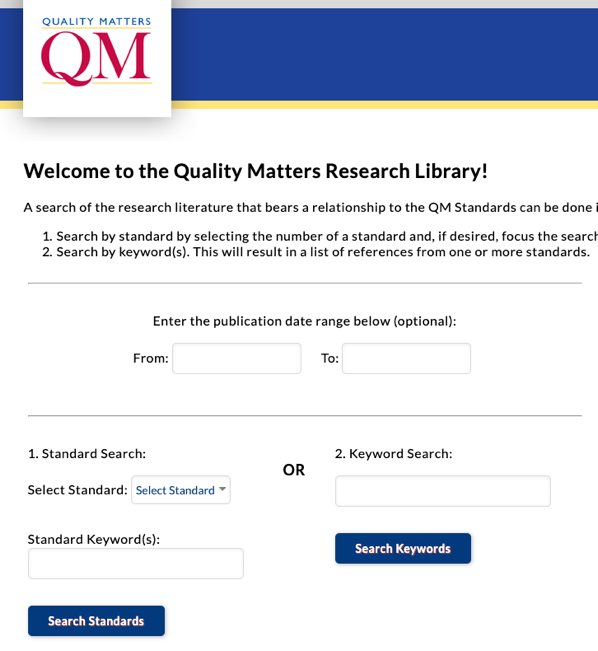 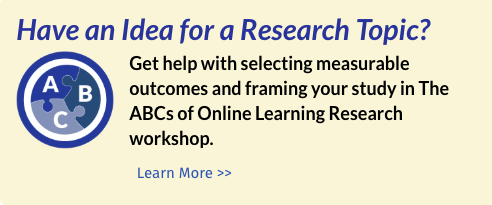 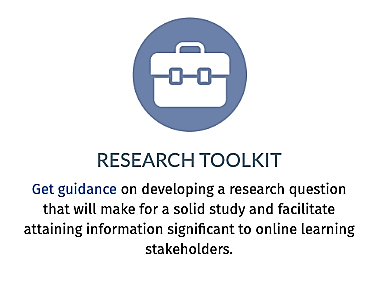 Using data to inform and improve